The Contribution of Health Economics to Health in the United States
Mark McClellan, MD, PhD
Brookings Institution
Overview:Health Economics and Improving Health
Improving Health-Related Behaviors

 Improving Health Care Delivery

Understanding the Macroeconomics of Health Care and Scientific Discovery

Creating “Big Team” Scientific Research
1. Improving health behaviors
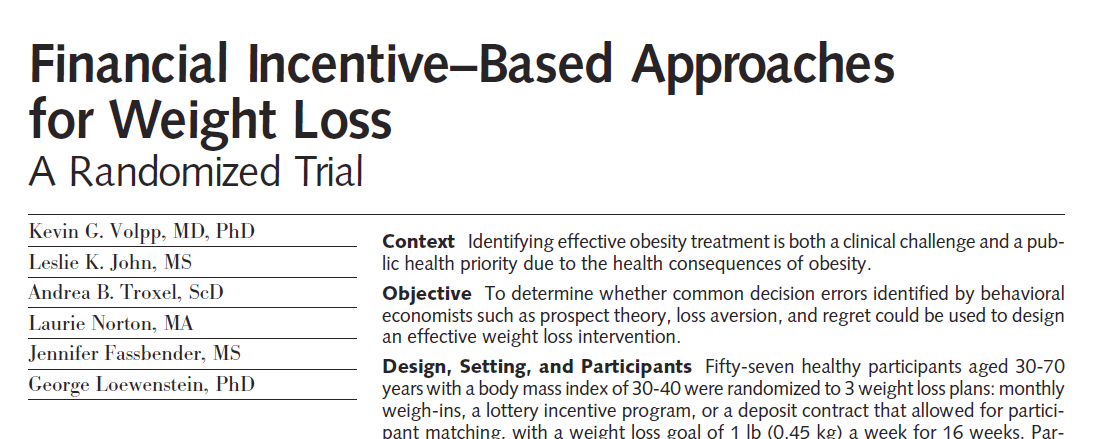 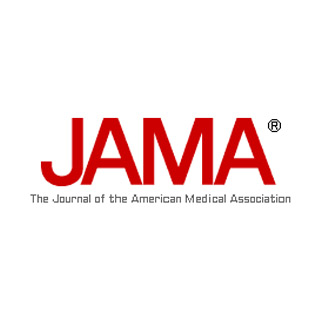 2. Improving health care delivery
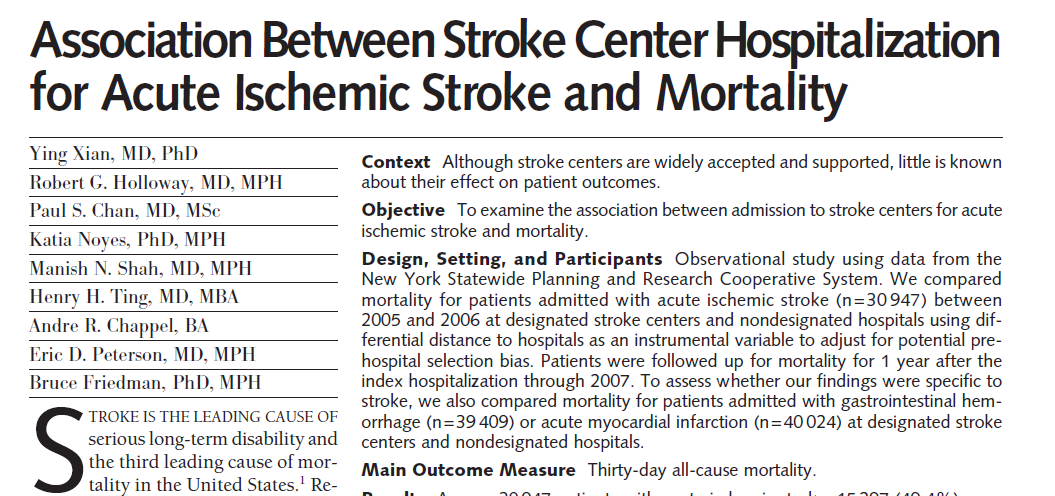 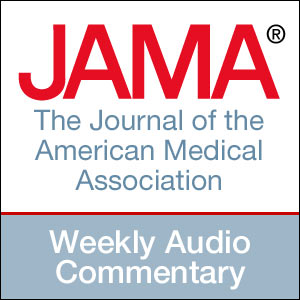 Jan 26 2011
3. Understanding the macroeconomics of healthcare and scientific discovery
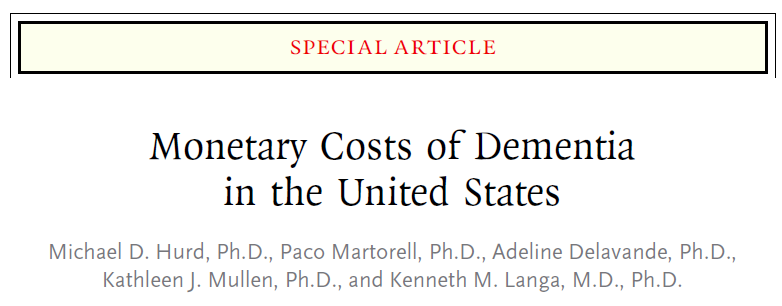 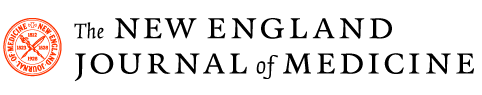 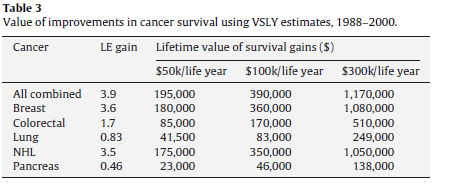 Lakdawalla et al., Journal 
of Health Economics, 2010
4. Creating “big team” translational research
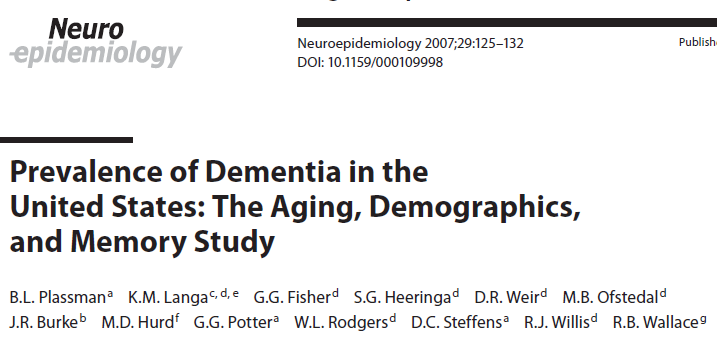